अर्थिंग
ऊर्जा व पर्यावरण
उद्देश
ह्या मॉड्युल मध्ये आपण अर्थिंग म्हणजे काय?, त्याची गरज का असते? व ते कसे करतात ते जाणून घेणार आहोत
| Vigyan Ashram | INDUSA PTI |
2
अर्थिंग का करतात?
वीज वाहून नेणार्या वाहकाचा (लाईव्ह वायर) उपकरणांच्या (जसे-इस्त्री, कुलर, फॅन, वॉशिंग मशीन, टेबल लॅम्प, इलेक्ट्रिकल हेअर रिमुव्हर, गिझर )धातूच्या भागाशी किंवा त्याच्या वरच्या बॉडीस हात लागल्यानंतर विजेचा शॉक बसतो. 
 अशा पध्दतीने शॉक बसून अपघात होवू नयेत यासाठी घर, कारखाने, छोटी-मोठी दुकाने शास्त्रोक्त पद्धतीने अर्थिंग असणे अत्यंत गरजेचे आहे.
| Vigyan Ashram | INDUSA PTI |
3
अर्थिंग म्हणजे काय?
फेज आणि न्यूट्रल वायर दिव्याला जोडल्या की दिवा लागतो, हे आधी आपण पाहिलेच आहे. 
त्यामुळे न्यूट्रल म्हणजेच अर्थिंग असे काही जणांचा चूकीचा समज आहे
या फेज आणि न्यूट्रलच्या जोडीलाच तिसरा घटक अतिशय महत्वाचा आहे. तो म्हणजे अर्थिंग. या अर्थिंगबाबत फारशी काळजी घेतली जात नाही
थ्री पीन सॉकेट मधील काळी आणि लाल वायर जोडली की यंत्र सुरू होते. तिसरी वायर हिरवी जोडण्याची तसदीही काहीजण घेत नाहीत. मात्र ते जिवावर बेतू शकते.
| Vigyan Ashram | INDUSA PTI |
4
अर्थिंग का करतात?
वीज ही नेहमी, कमी विरोध असलेल्या व जास्त विद्युत दाबापासून कमी विद्युत दाब असलेल्या पदार्थातून वहाते

जमिनीचे वोल्टेज हे 0 (शून्य) मानले गेले आहे.त्यामुळे लिकेज झालेली वीज, माणसाला विजेचा शॉक बसण्याआधीच, अर्थिंगच्या तारे मधून जमीनीकडे जाते व पुढील अपघात टळतो.
| Vigyan Ashram | INDUSA PTI |
5
अर्थिंग चे प्रकार
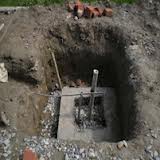 पाईप अर्थिंग

2. प्लेट अर्थिंग
| Vigyan Ashram | INDUSA PTI |
6
प्लेट अर्थिंग
1. प्लेट अर्थिंग करताना 60 सेंटिमीटर बाय 60 सेंटिमीटर आकाराची आणि 5 मिलिमीटर जाडीची तांब्याची किंवा कास्ट आयर्नची (बीड) प्लेट घ्यावी. तांबे अतिशय महाग असल्यामुळे अर्थिंग करणे स्वस्त व्हावे म्हणून बिडाची प्लेट वापरतात. शक्य असेल तर तांब्याचीच वापरणे अधिक फायद्याचे असते. 
2. घरालगत योग्य जागी दोन ते तीन मीटरचा खड्डा खोदावा.  त्यात प्लेट ठेवून प्लेटच्या मध्यावर जोडलेली वायर खड्डय़ाबाहेर धरून ठेवावी. नंतर खड्डय़ात लोणारी कोळसा आणि जाड मीठ यांचे एका आड एक थर देऊन खड्डा बुजवावा.
3.सर्वांत वरच्या थरावर माती टाकावी. अर्थिंगची जागा शक्यतो ओलसर राहील याची काळजी घेतल्यास अधिक फायदा होतो. 
4. प्लेटला जोडलेली वायर घरातील मेनस्वीचला जोडावी. 
5. कारखान्यात अर्थिंग वायरसाठी तांब्याची उघडी तार सर्वत्र फिरवून ठेवल्यास हव्या त्या यंत्राच्या बॉडीला अर्थिंग करणे सुलभ जाते. ही अर्थिंगची वायर मधून मधून तपासून घ्यावी. म्हणजे ती कुठे तुटलेली आढळल्यास लगेचच जोडणी करून दुरुस्ती करून घेता येते.
| Vigyan Ashram | INDUSA PTI |
7
पाईप अर्थिंग
पाईप अर्थिंग :
यात पाईपचा वापर करतात. 
जस्त विलेपीत लोखंडी नळी ( जी. आय. पाईप) खड्डय़ात पुरली जाते. 
खड्डा बुजवताना प्लेट अर्थिंगप्रमाणेच लोणारी कोळसा आणि जाड मिठाचा वापर करतात. पाईपच्या वरच्या टोकाला वायर जोडून ती मेनस्वीचला कनेक्ट केली जाते.
अर्थिंग वायर
जस्त विलेपीत लोखंडी नळी ( जी. आय. पाईप)
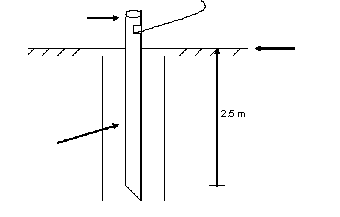 जमिनीची पातळी
लोणारी कोळसा आणि जाड मिठाचा थर
| Vigyan Ashram | INDUSA PTI |
8